Une expérience  en EIST
Collège Condorcet à St Philbert de Grand Lieu
Organisation Générale
2 Classes sélectionnées :
3 groupes de Sciences et Technologie (20 élèves)
2 séances par semaines :
Mardi 2h
Vendredi 1h30
3 enseignants :
SVT
SPC
Technologie
1 cours commun :
Résultat d’une concertation
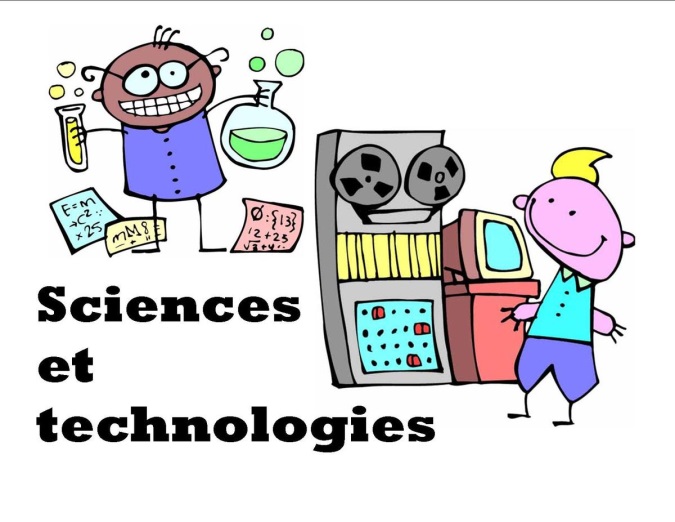 Notre façon de travailler au travers d’un exemple
Brainstorming  des idées : 
Un thème de départ : ??? / Suivi du guide EIST pour notre première année : http://www.fondation-lamap.org
Recherche d’un déroulé cohérent en terme d’apport de connaissances et de compétences : un scénario 
Rédaction plus précise des activités : des bilans et des documents d’accompagnement 
Concertation sur les modalités d’évaluation et les points à évaluer.
« Formation » des collègues sur certains points, sur la mise en œuvre de certaines expérimentations
Un exemple de travail : Notre environnement change
La COP 21 : différence entre météo et climat, la répartition des êtres vivants, faire des mesures (temp/lum/hygro),… : 
NOTRE ENVIRONNEMENT CHANGE 
Mise en situation : Observation dans le jardin d’êtres vivants avec relevés de mesures (SVT)
Activité 1 : Changement au cours de la journée : Comprendre l’alternance jour/nuit (SPC)
Activité 2 : Changement au cours des saisons (SPC)
Activité 3 : La différence entre météo et climat (SPC)
 Activité 4 : Fabrication d’un thermomètre pour mesurer les changements (Technologie)
Zoom sur la Technologie ?
Prise de mesure = Objets techniques
Besoin
Fonction d’usage
Fonction d’estime
FABRICATION D’UN THERMOMETRE
Réalisation d’un thermomètre très simple :
Présentation de l’atelier (dès le premier trimestre de 6e)
Quelles règles de sécurité ?
Les outils / les matériaux
Suivi d’une gamme de montage
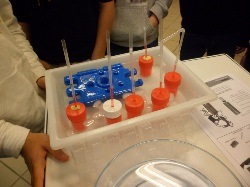 La démarche d’investigation mise en œuvre dans un autre projet
- Imaginer une expérience (protocole) permettant de tester des propriétés de la matière. (une propriété par groupe) 
Conduction de chaleur
Dureté
Conduction d'électricité
Corrosion

Présenter oralement son 
Travail à la classe
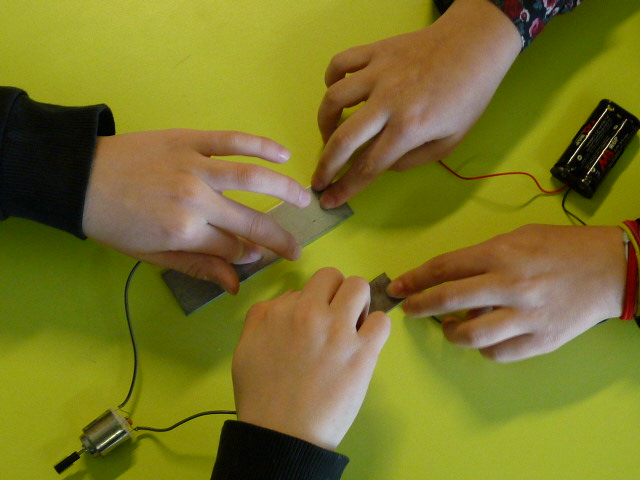 Un outil de travail pour l’élève
SON CLASSEUR
1 Organisation commune aux 3 enseignants :
Structure simple façon cahier du chercheur : 
1 espace consignes / bilans
1 espace recherches ( avec date et titre de la recherche)
1 espace fiches méthode + évaluations
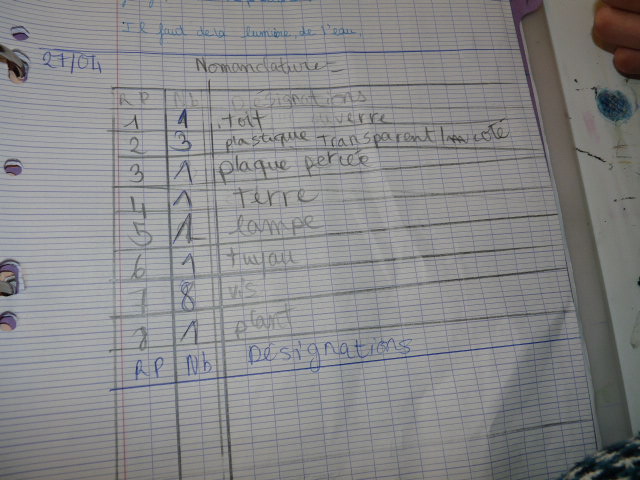 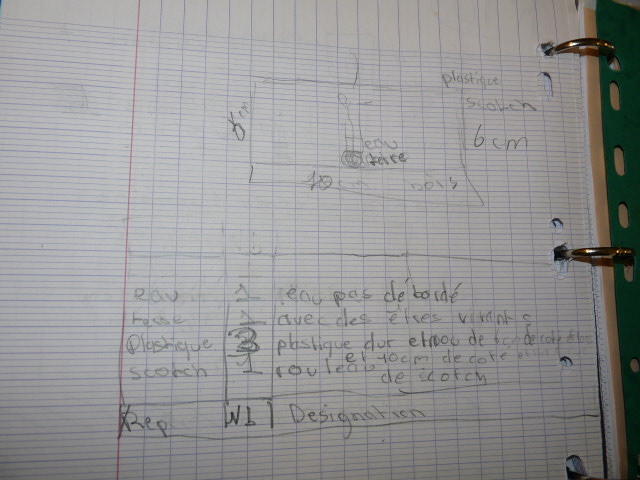 Quelques difficultés rencontrées / Les solutions apportées
Problème de temps de concertation : 
Première année difficile : 1h seulement 
Puis 2 heures inscrites dans l’emploi du temps pour travailler ensemble sur notre demande

Difficultés matérielles, logistiques, de 
communication :
Système D / Récupération : petits pots de 
verre / bouteilles plastiques…
Beaucoup de manutention
Achat de petit matériel (balances / éprouvettes…) 
Mise en place d’outil d’échange (exemple : cloud)
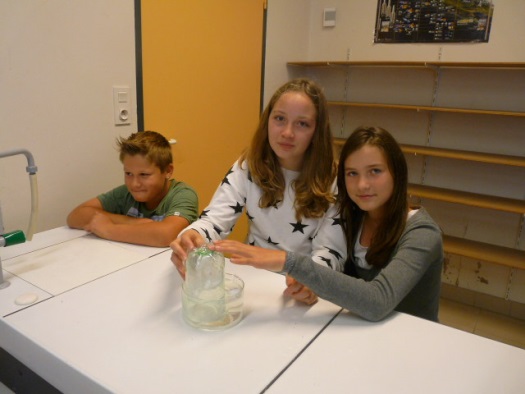 Mes conclusions
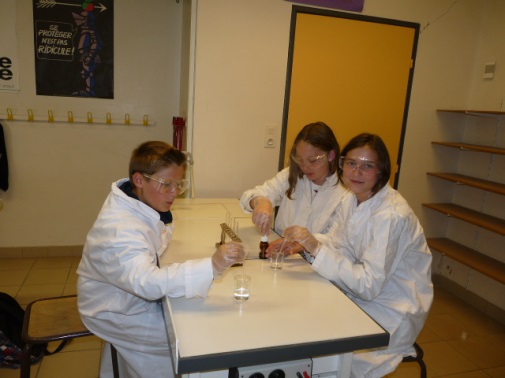 Pour nous les enseignants :

Accepter de se mettre « en danger » avec une méconnaissance des domaines travaillés.
Accepter de travailler en équipe malgré nos différences et les difficultés d’organisation.
Très riche d’un point de vue personnel (connaissances) et professionnel (échange de méthodes – remise en question de notre enseignement)
 Limite de l’interdisciplinarité au niveau 6e 	Importance ensuite « d’être spécialisé »
Impossible de généraliser la méthode d’investigation à tous les sujets (chronophage,…)
Mes conclusions (suite)
Pour les élèves
1 seul référent Sciences/Technologie
Excellent retour (enfants/familles)
Différence significative dans la confiance en soi et le droit de se tromper !
Elèves plus libres dans l’expérimentation
D’autres exemples de Thèmes abordés
Qu’y a-t-il autour de nous ?
Comment l’homme utilise-t-il la matière à son profit ?
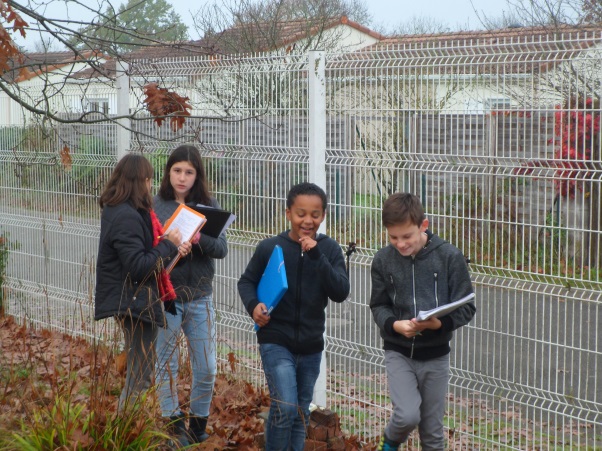 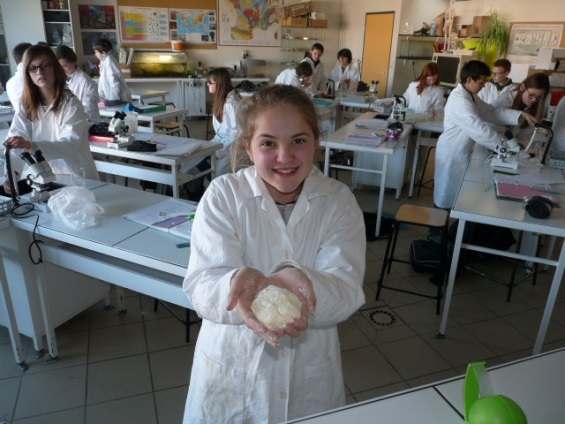 La matière de quoi s’agit-il ?
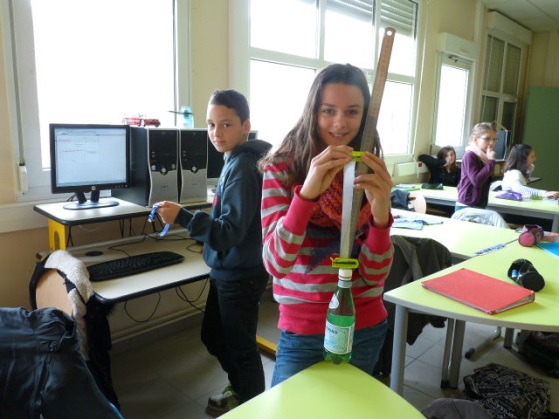 La matière peut-elle changer au cours du temps ?
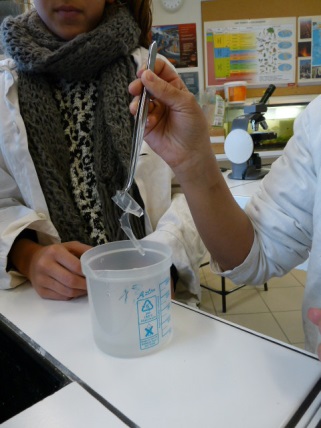 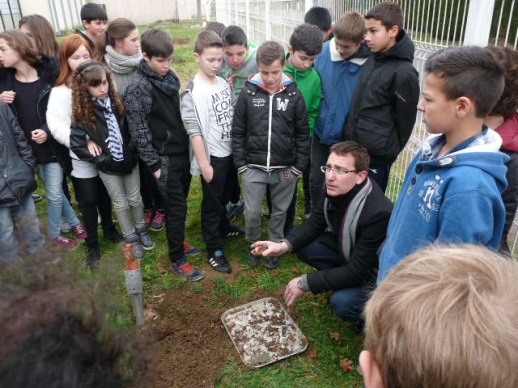